REGISTRATION OF RADIO-EMISSION FROM EXTENSIVE AIR SHOWERS AT THE TIEN SHAN EAS INSTALLATION (3340 M A.S.L.)Boos E., Haungs A., Sadykov T., Salihov N., Shepetov A., Tautayev Y., Vildanova L., Zhukov V.,
SHOWER INSTALLATION OF THE TIEN SHAN MOUNTAIN COSMIC RAY STATION
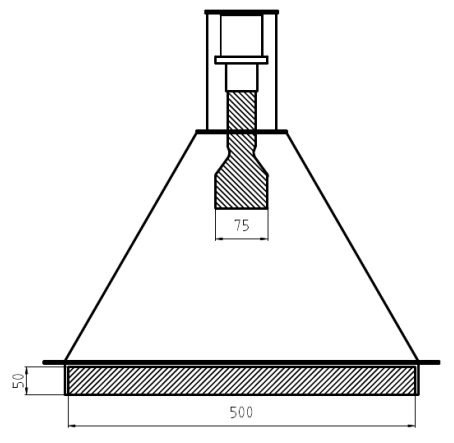 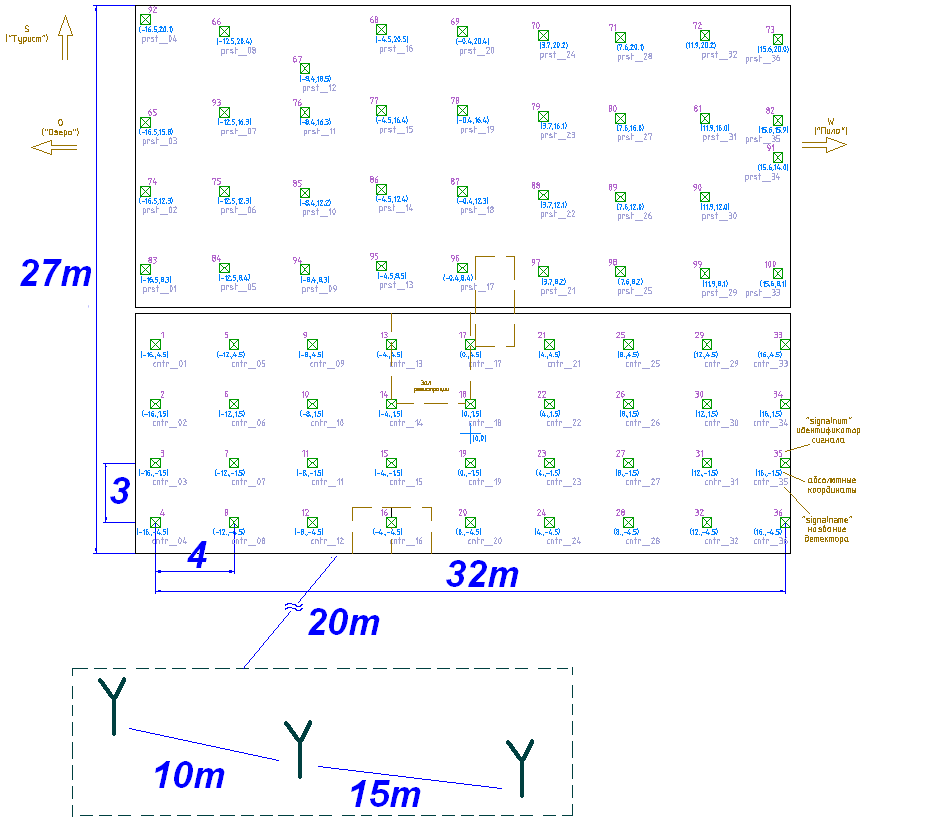 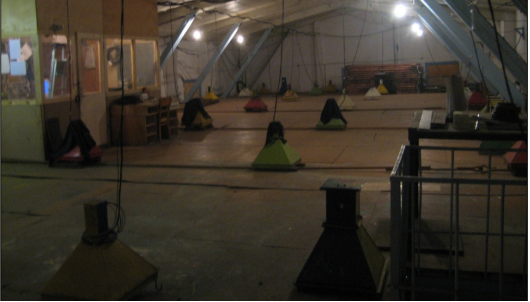 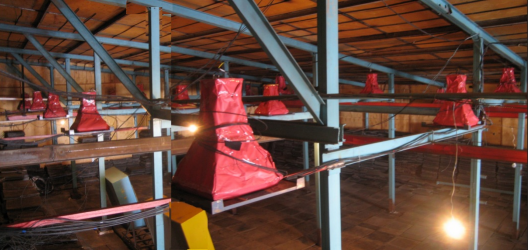 THE EAS REGISTRATION SYSTEM
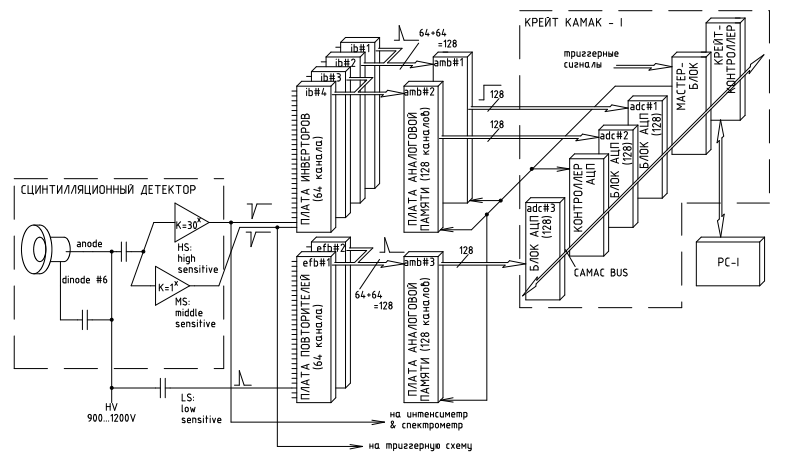 three amplitude diapasons in each detector channel ;
 overall dynamic range of amplitude conversion up to 106  with the use of all three amplitude ranges;
 100% registration efficiency of EAS with >3*1014 eV  and the axis within scintillation carpet.
THE EAS REGISTRATION SYSTEM
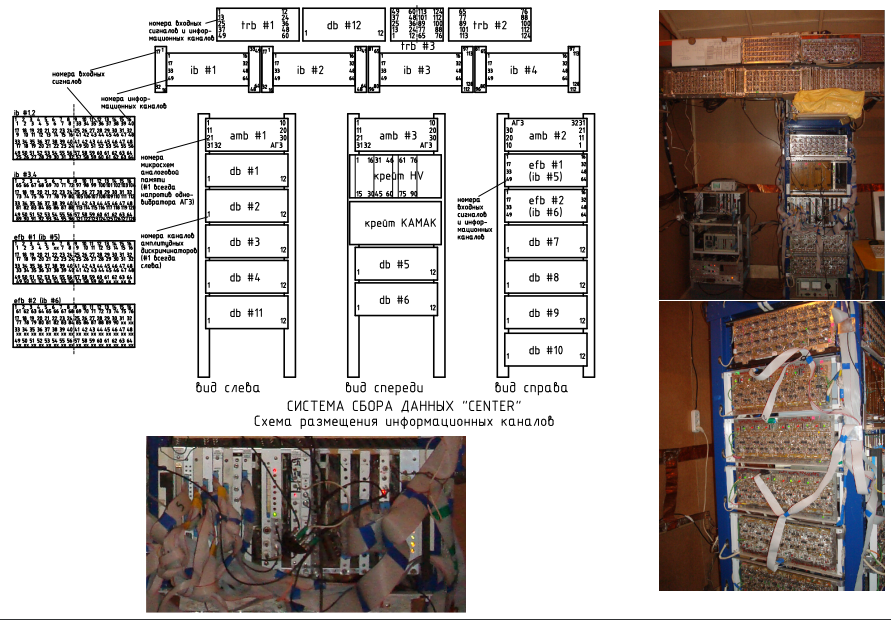 THE ANTENNA SET FOR REGISTRATIONOF EAS RADIO-EMISSION
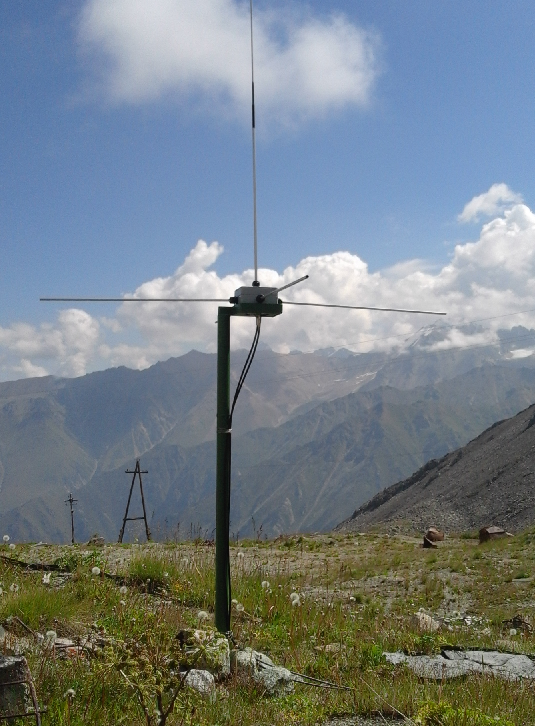 frequency range
                  25-75MHz ;

 3 registration points ;

 2 horizontal and 1 vertical polarizations  in each point.
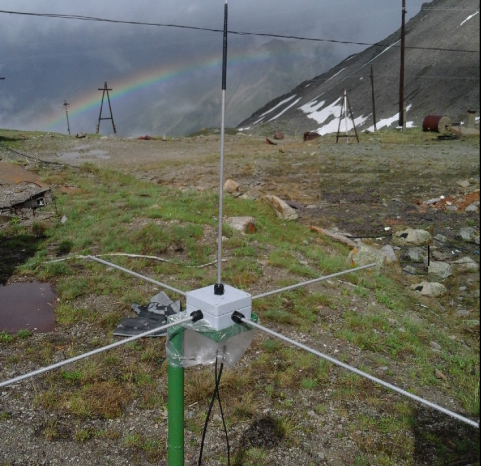 RADIO-SIGNAL REGISTRATION SYSTEM
built on two DT5720 type fast ADC modules  of CAEN production ;
12 bit conversion;
synchronized with EAS   trigger from shower                    installation ;
 8 informational channels ;
10 000 time intervals ;
 4ns digitizing period.
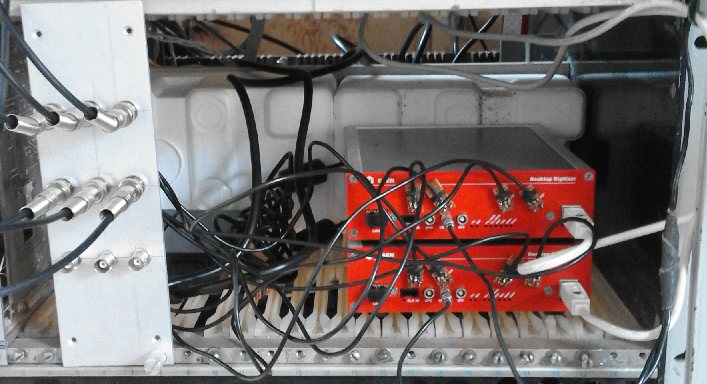 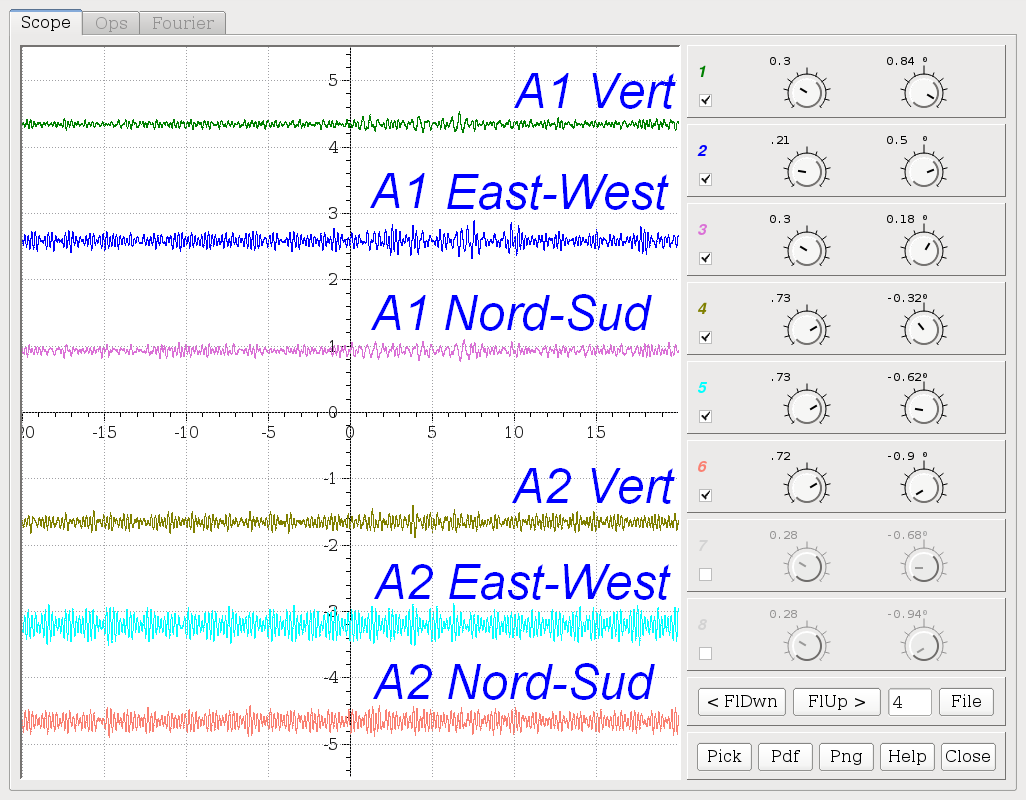 A SAMPLE RADIO-SIGNAL FROM EAS EVENTS
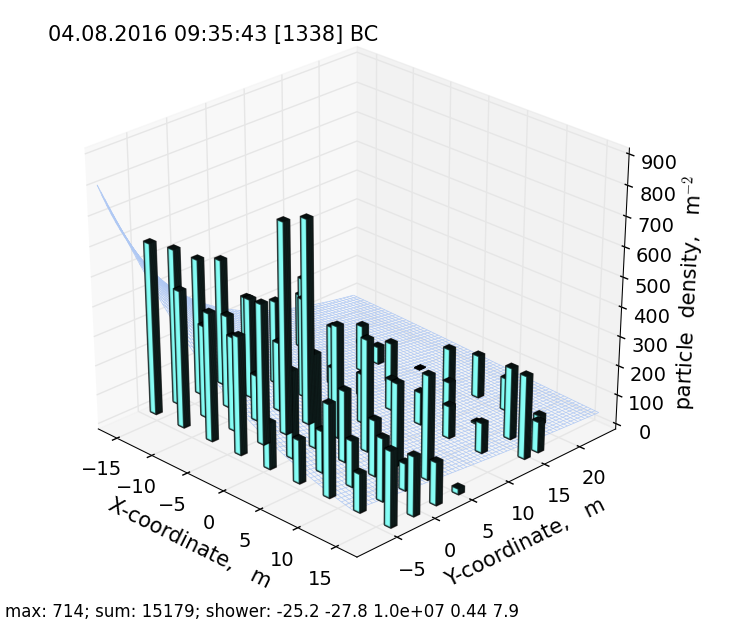 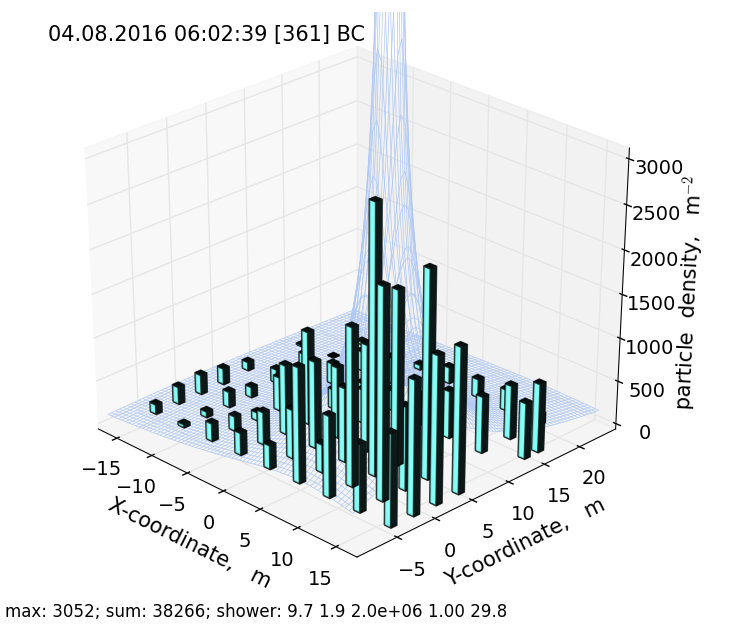 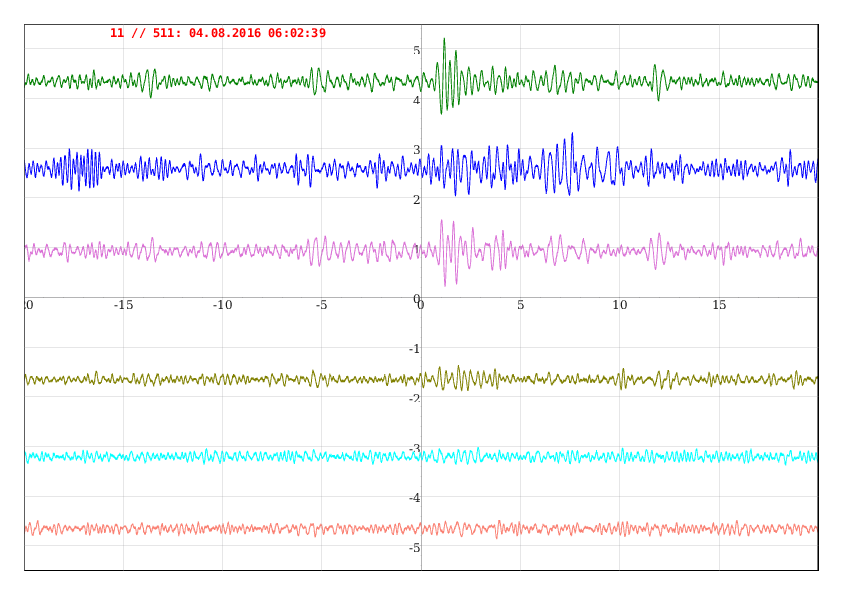 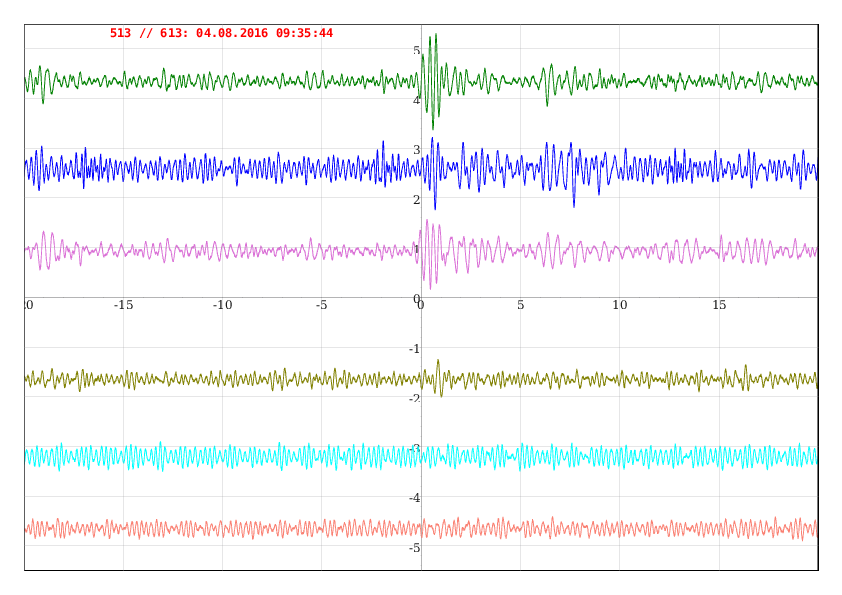 A SAMPLE RADIO-SIGNAL FROM EAS EVENTS
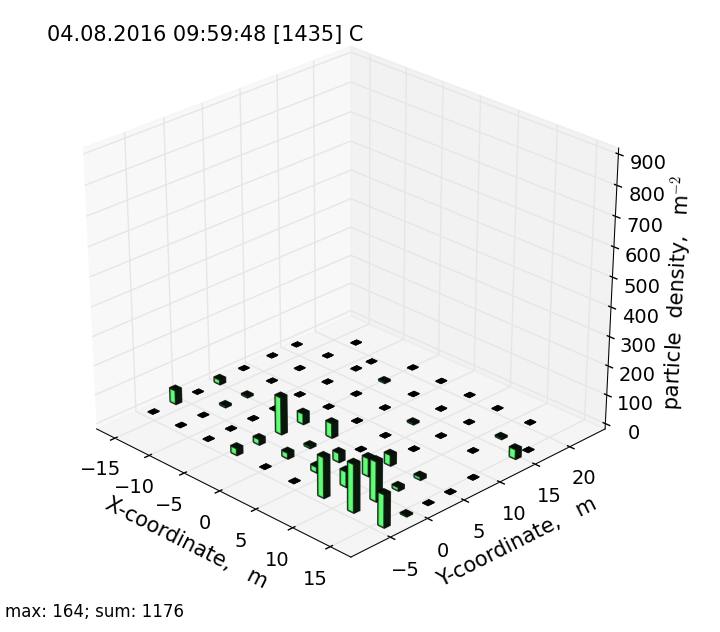 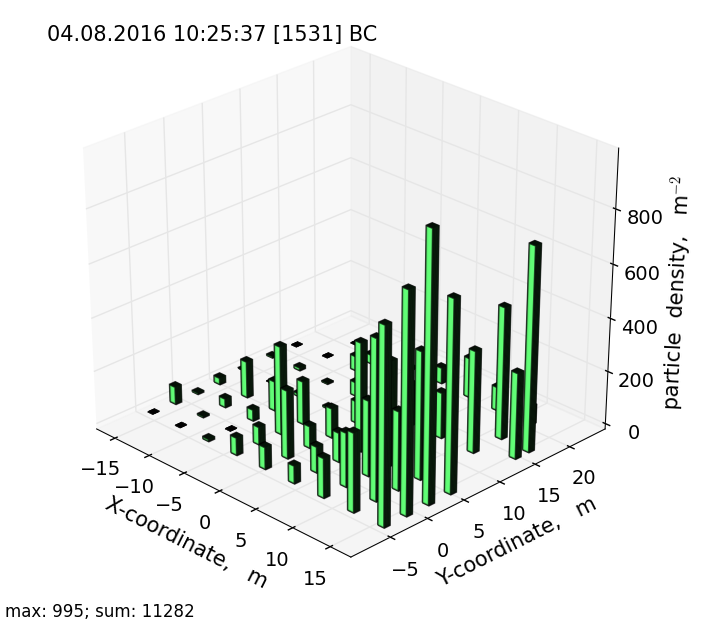 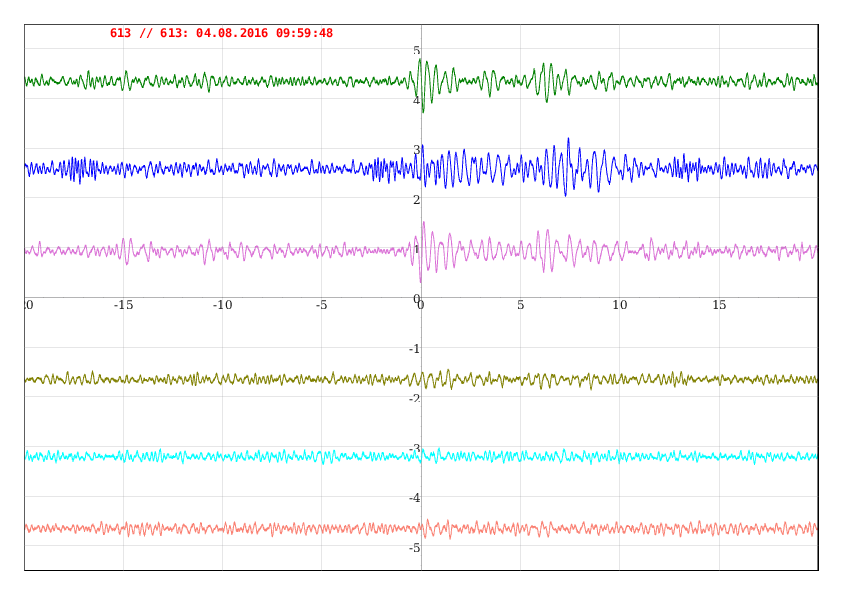 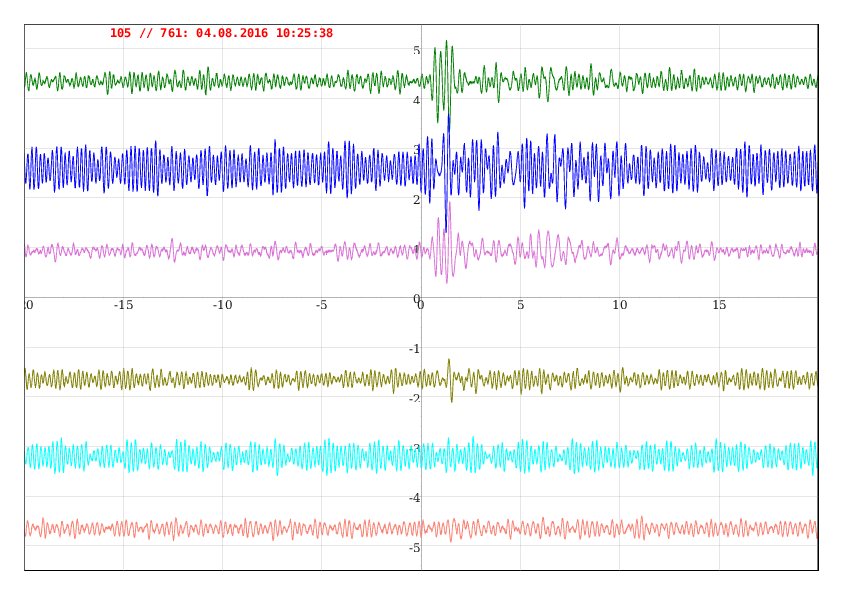 A SAMPLE RADIO-SIGNAL FROM EAS EVENTS
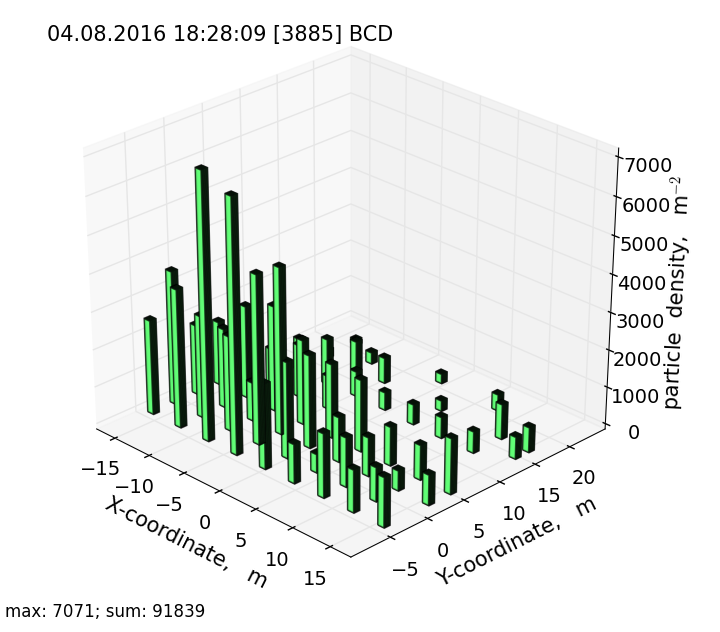 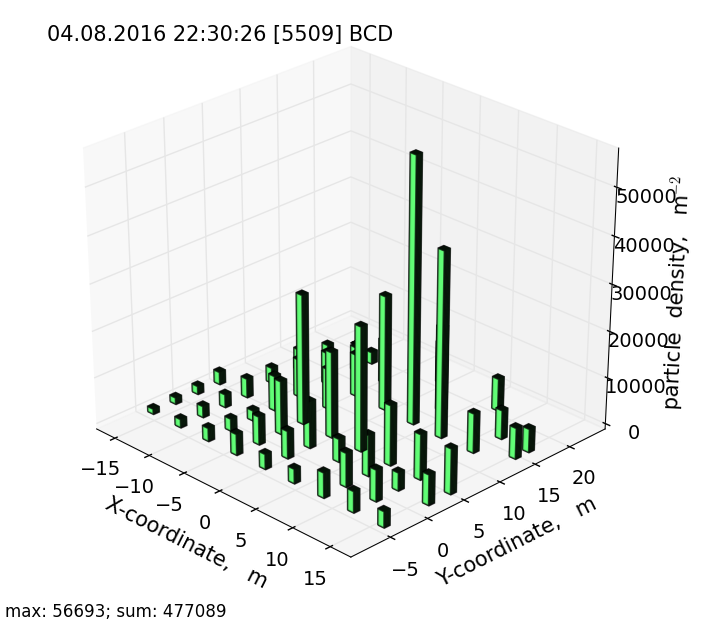 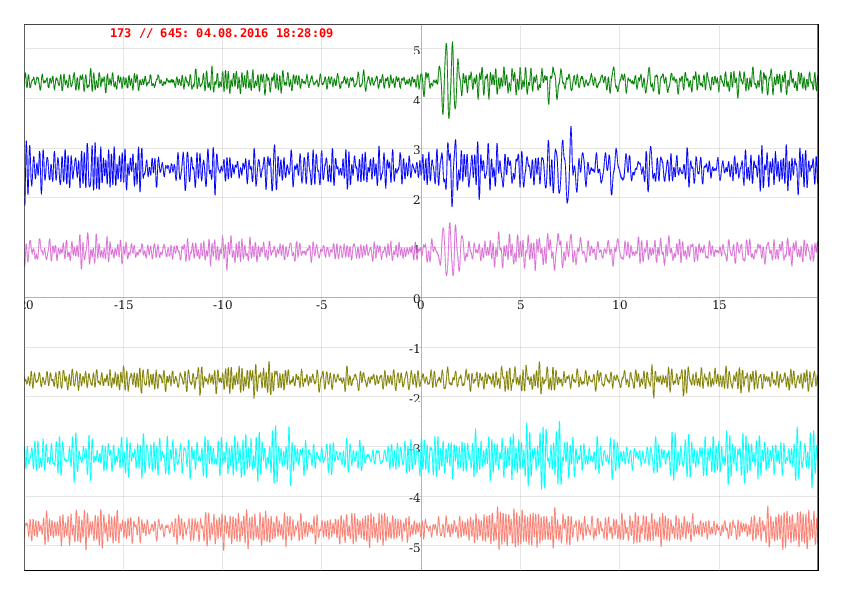 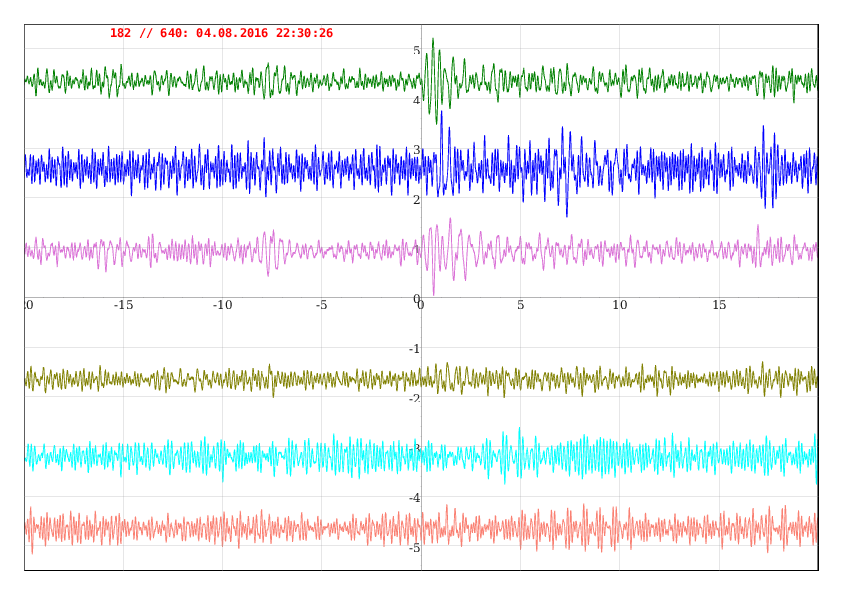 CONCLUSION
an EAS radio-emission registration system has been installed at the Tien Shan mountain cosmic ray station.

test measurements of radio signal made with the trigger from Tien Shan shower system demonstrate satisfactory operation of radio-detectors in real EAS events with primary energy
    1015 -1016 eV.